Cervical cancer
David Cibula
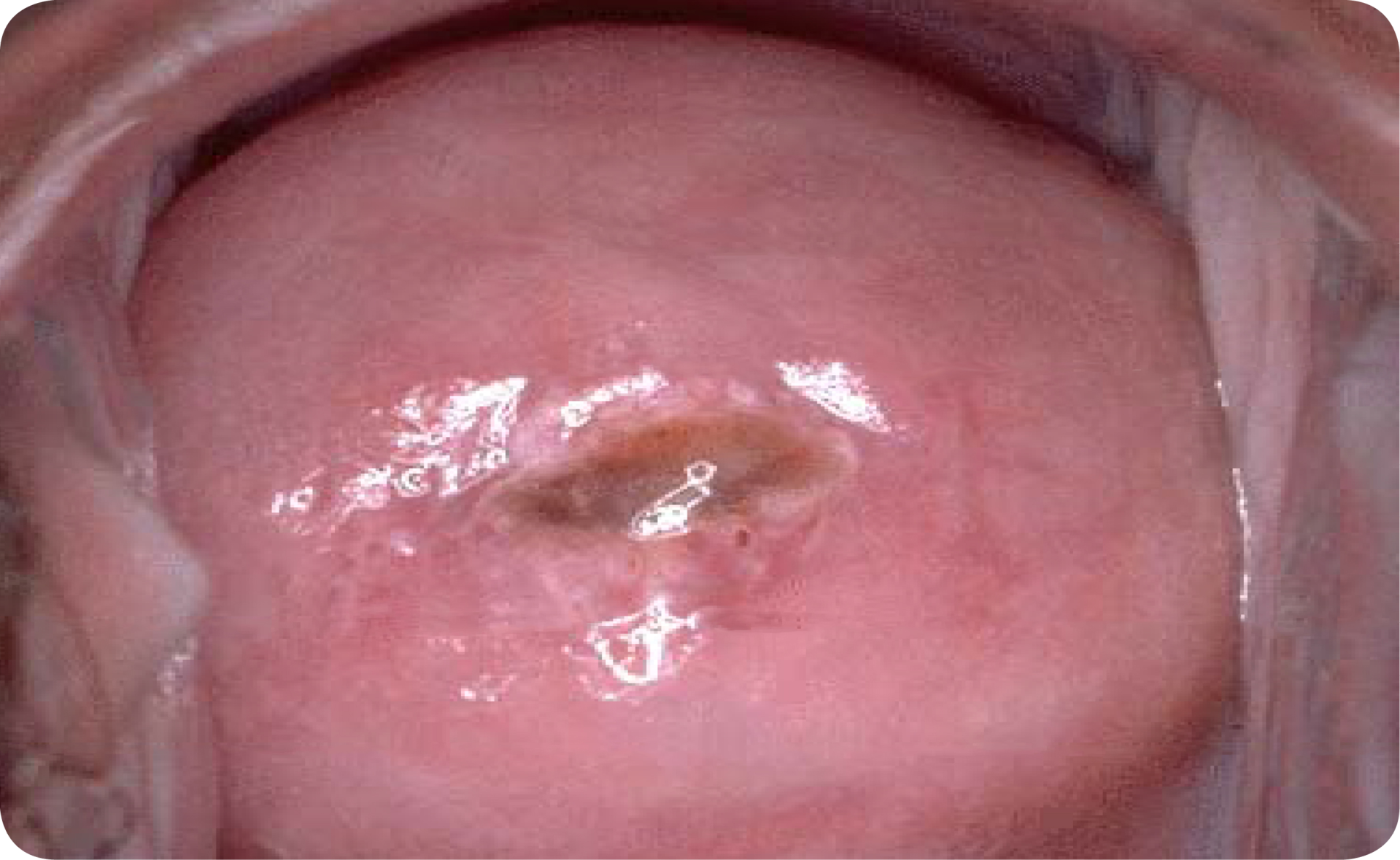 CZ/CER/0018/14
Incidence / mortality
Gynekologické nádory v ČR: časové trendy
Cervical cancer (C53)
Endometrial cancer (C54,C55)
Ovarian cancer (C56)
+12,6 %
-6,8 %
-7,3 %
Počet na 100 000 žen
Počet na 100 000 žen
Počet na 100 000 žen
-10,4 %
-22,0 %
-9,3 %
Rok
Rok
Rok
incidence
mortalita
+25,2 %
+32,3 %
+34,8 %
Počet žijících s nádorem
Počet žijících s nádorem
Počet žijících s nádorem
Rok
Rok
Rok
prevalence
%: trend 2001 - 2011
Age standardized rate – top 20 in Europe
Proportion of patients in age-categories according to disease stages [%]
Age
[Speaker Notes: První peak – stadium 1, trochu 2-3
Druhý peak – stadia 2-4]
Screening
Adenocarcinoma
(ADC)

15%-20%
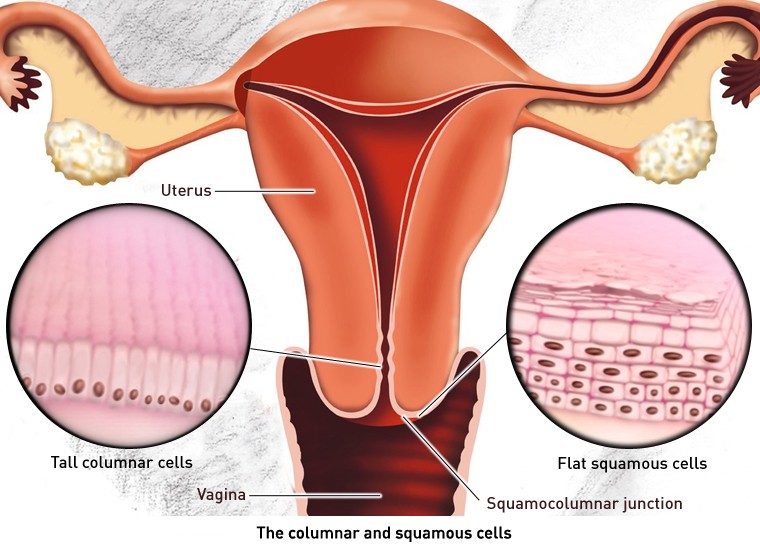 Squamous cell cancer (SCC)
80-85%
Screening coverage in the Czech republic according to age groups
Age at screening
HPV DNA test
Cytology
Cytology and HPV DNA test
100
80
Mean difference
35,7%
60
Sensitivity for ≥CIN2 (%)
40
20
0
Bigras(N=13,842)
Cardenas(N=1,850)
Coste(N=3,080)
Kulasingam(N=774)
Mayrand(N=9,977)
Petry(N=7,908)
Whitlock EP, et al. Ann Intern Med. 2011; 155:687697, W2145.
[Speaker Notes: Today, it is widely accepted that HPV DNA testing is more sensitive than cytology for the detection of cervical precancer.  In a systematic evidence review of randomized studies conducted for the US Preventive Services Task Force, HPV DNA testing was found to consistently demonstrate a significantly greater sensitivity in the detection of CIN2 or greater in comparison with cytology. 

Upon comparison of six studies from developed countries with organized cervical cancer screening programs, the average increase in CIN2 sensitivity for HPV DNA testing was 35.7% higher than the average sensitivity of cytology.]
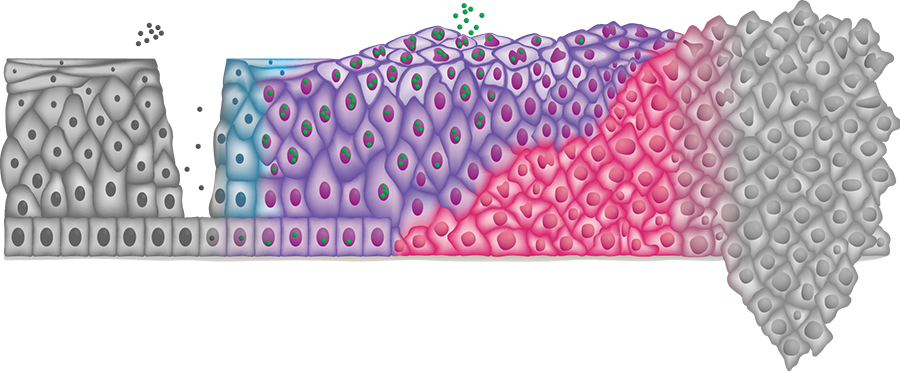 HPV
HPV infection
HPV DNA replication
HPV E6/E7gene expresion
Cell cycle dysregulation
Cancer
-
+
HPV DNA Test*
-
-
+
HPV E6/E7 mRNA Test
-
-
-
+
p16/Ki-67 Test
13
[Speaker Notes: An HPV DNA test detects an HPV infection early when the HPV DNA starts replicating, all the way through cancer.
An HPV mRNA test detects an HPV infection only at a later stage when the viral E6/E7 genes are starting to be turned on.
The p16 & Ki-67 dual stain detects cells whose cell cycle has become deregulated & that have actually transformed into potential cancer cells.]
Screening 

vs 

Vaccination
Clinical staging
Clinical staging
Mandatory clinical and radiological diagnostic work-up 

Local work-up:
	Pelvic examination and biopsy 
	Pelvic MRI OR endovaginal/transrectal expert ultrasound 

	
Nodal / distant work-up (LACC or suspicious LN): 	
	PET-CT or chest/abdomen CT
Risk factors
Sexual behaviour (number of partners, early debute) 
HPV infection, precancer lesion  
Smoking
No vaccination against HPV
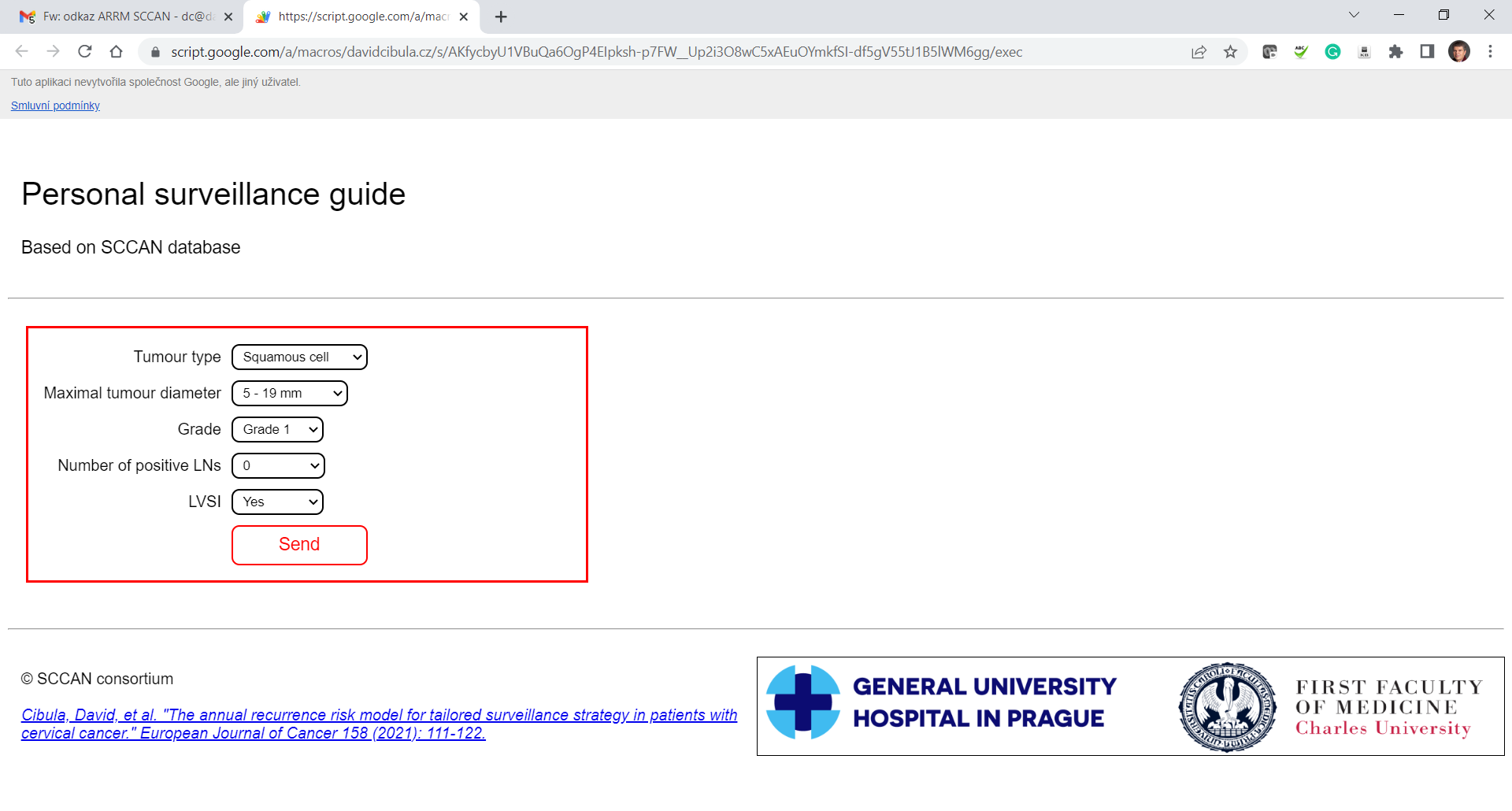 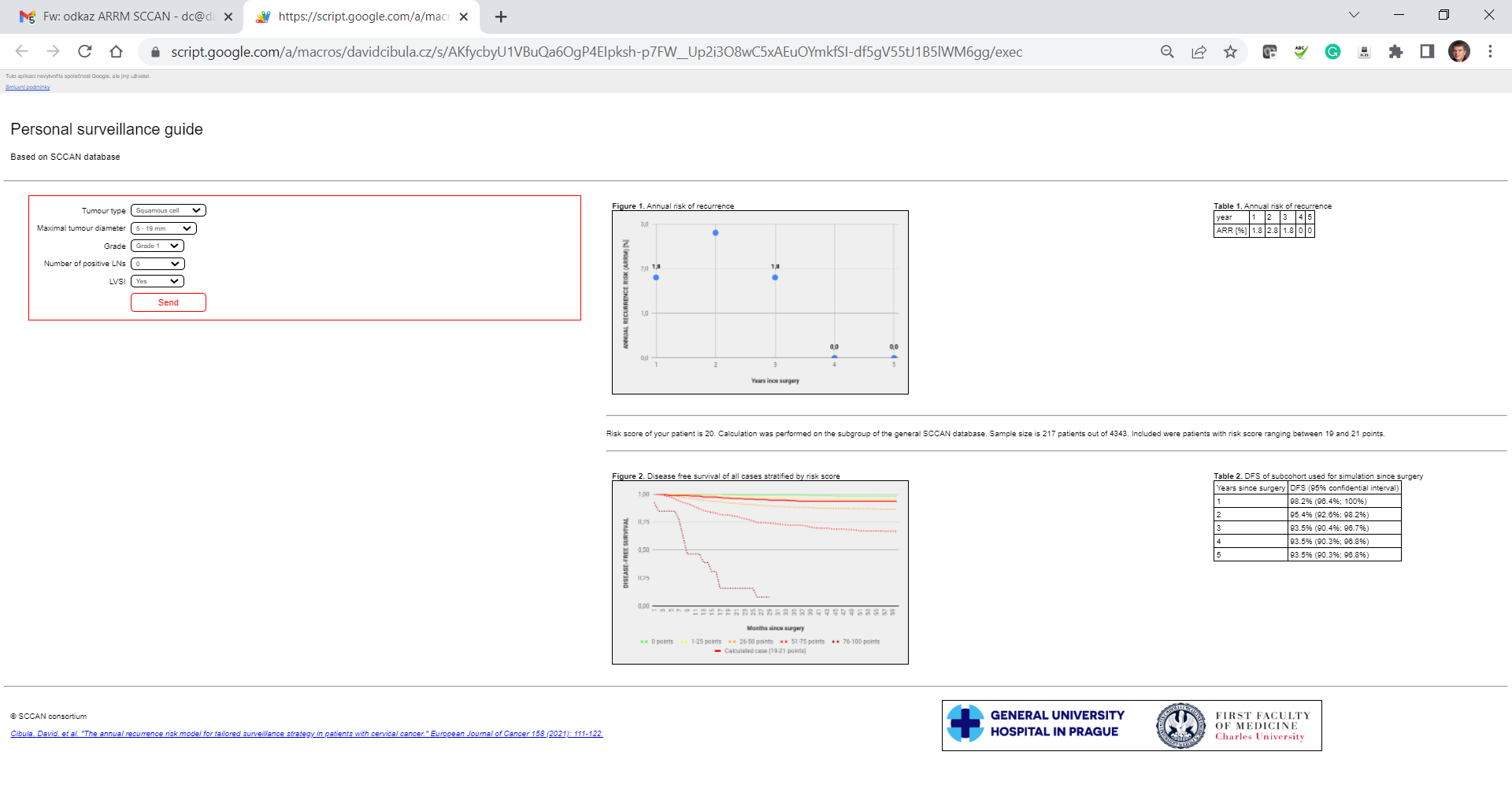 Prognostic parameters
Tumor related: 
	Tumor size
	LVSI 
	Parametrial invasion   

Extra-tumoral: 
	Lymph node involvement
Classification
1a1  3 mm
1a2 ≤ 5 mm
Treatment
T1a (5mm)
Simple hysterectomy 
Or 
Conisation
T1b
SLN (LN)

Frozen section 

        LN neg 	          		                  LN pos	
	
 Pelvic lymphadenectomy				 
          Radical hysterectomy					
	+/- BSO 			   Primary chemoradiation
Fertility sparing management
Fertility sparing
Candidate selection 
Squamous cell / usual type (HPV related) adenocarcinoma
Largest diameter ≤ 2 cm

LN staging (SLN / LN)

FS 

LN neg.			LN pos. 

			Identical principles
A = conization

B = simple trachelectomy (ST) 

C = vaginal radical trachelectomy

D = abdominal radical trachelectomy
C
Advanced stages
Advanced stages
Locally advanced	          		         Metastatic
Primary 
Concomitant 
Combined 
Chemoradiation
Palliative 
Systemic 
Treatment
(Carboplatin / Cisplatin / Paclitaxel)
Bevacizumab (04/2015 – EMA) 
in combination with paclitaxel and cisplatin or paclitaxel and topotecan
… persistent, recurrent, or metastatic cervical cancer


Pembrolizumab (04/2022 – EMA) 
in combination with chemotherapy +/- bevacizumab 
… persistent, recurrent, or metastatic cervical cancer in tumours PD-L1 (CPS) ≥1 

Tisotumab vedotin (10/2021 – FDA) 
a tissue factor-directed antibody and microtubule inhibitor conjugate
… recurrent or metastatic cervical cancer with disease progression on or after chemotherapy